Death and Dying
Emotional and Physiologic Elements of Death and Dying
Emotional Transitions at Life’s End
Although there are many theories about the emotional transitions encountered by dying people, the best known is. . . . .
ELISABETH KUBLER-ROSS
Landmark work entitled On Death and Dying

Identified five emotional stages experienced by dying individuals
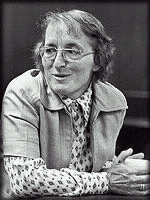 Five Emotional Stages
Denial - or “no not me”
Anger - or “why me?”
Bargaining - or “Yes, but. . .”
Depression - or “It’s me!”
Acceptance - or “It’s part of life.  I have to get my life in order.”
Fears That are Physical, Social, and Emotional
Physical - Helplessness, dependence, loss of physical faculties, mutilation, pain
Social - Separation from family, leaving behind unfinished business
Emotional - Being unprepared for death and what happens after death
Interventions for Fears
Talk as needed
Avoid superficial answers, i.e. “It’s God’s will
Provide religious support as appropriate
Stay with the patient as needed
Work with families to strengthen and support
Physiology of Dying
Somatic death or death of the body
Series of irreversible events leading to cell death
Causes of death varies
However, there are basic body changes leading to all deaths
Changes That Lead to Deaths
Pulmonary
Unable to oxygenate the body
Assess for poor oxygenation-skin pale, cyanotic, mottled, cool
If dark skinned - assess mucous membranes, palms of hands, soles of feet
Cardiovascular
Large load on heart when lungs fail
Heart not getting needed oxygen
Pumping heart not strong enough to circulate blood
Blood backs up causing failure
Leads to pulmonary and liver congestion
Changes That Lead to Deaths
Blood circulation
Decreased, as heart less able to pump
May have a “drenching sweat” as death approaches
Pulse becomes weak and irregular
If pulse relatively strong, death is hours away
If pulse is weak and irregular, death is imminent
Changes That Lead to Deaths
Failing Urinary System
Urinary output decreases
Blood pressure too low for kidney filtration
Further load on cardiovascular system due to increase circulating volume
Failing Nervous System
Decrease oxygen to the brain, means decreasing brain function
Sensation and power lost in legs, first, then arms
May remain conscious, semi-conscious, or comatose
Changes That Lead to Deaths
Specific Sensory Decline
Dying person turns toward light - sees only what is near
Can only hear what is distinctly spoken
Touch is diminished - response to pressure last to leave
Dying person might turn toward or speak to someone not visible to anyone else
Eyes may remain open even if unconscious
Person might rally just before dying
Changes That Lead to Deaths
Further Neurologic Decline at Death
Pupils might react sluggishly or not at all to light
Pain might be significant
Assess for pain if person unable to talk:  restlessness, tight muscles, facial expressions, frowns
Provide pain medication as needed
In Summary
Death is the end, as we know it, for that person
We can only support, listen therapeutically, and
Make the person as physically comfortable as possible
We can also use our knowledge and expertise to strengthen, support, and prepare the family